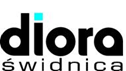 Diora Świdnica Sp. z o.o.
Spółka została wydzielona w roku 1977 z Dolnośląskich Fabryk Mebli jako przedsiębiorstwo bez osobowości prawnej zależne od Zakładów Radiowych DIORA. 
W roku 1991 wraz przekształceniem Zakładów Radiowych DIORA w Spółkę Akcyjną DIORA, przedsiębiorstwo DIORA-ŚWIDNICA uzyskało osobowość prawną i zostało przekształcone w Spółkę z ograniczoną odpowiedzialnością DIORA-ŚWIDNICA.
Spółka oferuje najwyższej jakości obudowy i zestawy głośnikowe w systemie OEM. Zajmuje się również produkcją mebli dziecięcych.
Zatrudnienie 190 osób, Kapitał zakładowy 5.844.000 PLN;
Prezes Zarządu: Włodzimierz Sosiński, Członek Zarządu: Arkadiusz Bożek
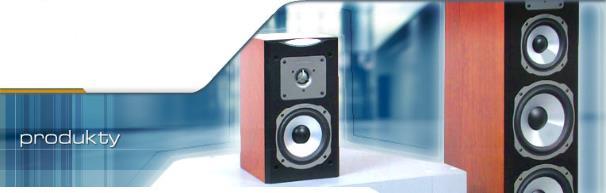 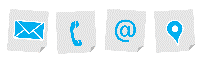 Diora Świdnica Sp. z o.o.
         ul. Towarowa 32         58-100 Świdnica
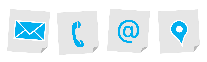 Kapitał zakładowy
5 844 000 PLN
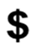 tel.: +48 74 852 30 37 e-mail: diora@diora.swidnica.pl
ida management
1
WYNIKI FINANSOWE
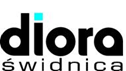 PRODUKTY
OBUDOWY GŁOŚNIKOWE
Spółka specjalizuje się w produkcji wyrobów najwyższej jakości o dużych wymaganiach technologicznych. Są to podzespoły do produkcji zestawów głośnikowych klasy średniej – wyższej i tzw. high–end. W wykończeniu wyrobów dominują skomplikowane powłoki lakiernicze o wysokim połysku klasy „piano” i „high gloss”.  Produkcja jest wykonywana w oparciu o koncepcje i projekty ogólne klientów.
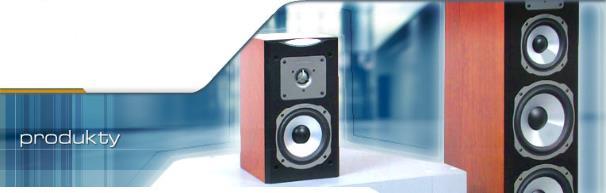 ida management
3
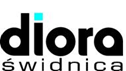 PRODUKTY
MEBLE DZIECIĘCE
Spółka prowadzi też na niewielką skalę produkcję własnej kolekcji specjalistycznych mebli dla dzieci. Produkcja ta jest oparta o własne projekty, a same meble są przeznaczone przede wszystkim na wyposażenie szkół i przedszkoli.
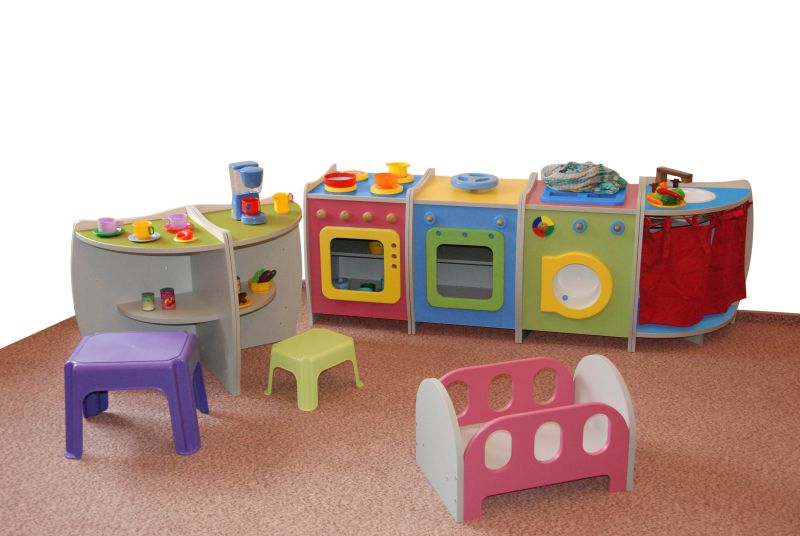 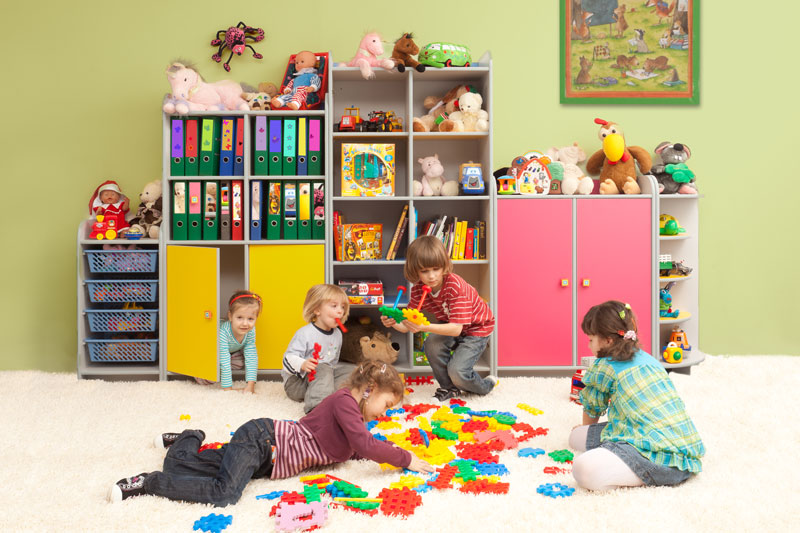 ida management
4